ArrayList
1
ArrayList
Java ArrayList class uses a dynamic array for storing the elements. It is like an array, but there is no size limit. We can add or remove elements anytime. So, it is much more flexible than the traditional array. It is found in the java.util package. It is like the Vector in C++.
Cont..
The ArrayList in Java can have the duplicate elements also. It implements the List interface so we can use all the methods of List interface here. The ArrayList maintains the insertion order internally.
It inherits the AbstractList class and implements List interface.
Important Point
Java ArrayList class can contain duplicate elements.
Java ArrayList class maintains insertion order.
Java ArrayList class is non synchronized.
Java ArrayList allows random access because array works at the index basis.
In ArrayList, manipulation is little bit slower than the LinkedList in Java because a lot of shifting needs to occur if any element is removed from the array list.
Cont..
ArrayList is a part of collection framework and is present in java.util package. It provides us with dynamic arrays in Java. Though, it may be slower than standard arrays but can be helpful in programs where lots of manipulation in the array is needed. This class is found in java.util package.
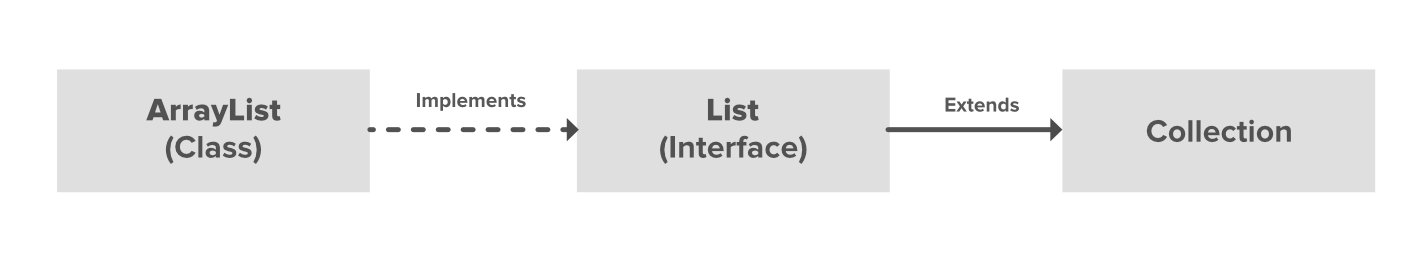 Example
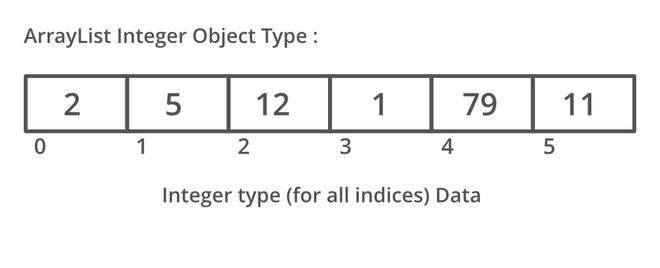 Constructors of ArrayList
Methods of ArrayList
Cont..
Cont..
Non-generic Vs. Generic Collection
Java collection framework was non-generic before JDK 1.5. Since 1.5, it is generic.
Java new generic collection allows you to have only one type of object in a collection. Now it is type safe so typecasting is not required at runtime.
Non Generic Example
ArrayList list=new ArrayList();
//creating old non-generic arraylist  
New generic example of creating java collection.
ArrayList<String> list=new ArrayList<String>();
//creating new generic arraylist  
In a generic collection, we specify the type in angular braces. Now ArrayList is forced to have the only specified type of objects in it. If you try to add another type of object, it gives compile time error.
ArrayList Example
import java.util.*;  
 public class ArrayListExample1{  
      public static void main(String args[]){  
         ArrayList<String> list=new ArrayList<String>();//Creating arraylist    
          list.add("Mango");//Adding object in arraylist    
          list.add("Apple");    
          list.add("Banana");    
           list.add("Grapes");    
      //Printing the arraylist object   
           System.out.println(list);  
 }  
}
Iterating ArrayList using Iterator
import java.util.*;  
public class ArrayListExample2{  
      public static void main(String args[]){  
    ArrayList<String> list=new ArrayList<String>();//Creating arraylist  
    list.add("Mango");//Adding object in arraylist    
    list.add("Apple");    
    list.add("Banana");    
    list.add("Grapes");    
    //Traversing list through Iterator  
    Iterator itr=list.iterator();          //getting the Iterator  
    while(itr.hasNext()){               //check if iterator has the elements  
   System.out.println(itr.next());
   //printing the element and move tonext  
  }
Iterating ArrayList using For-each loop
import java.util.*;  
public class ArrayListExample3{  
       public static void main(String args[]){  
       ArrayList<String> list=new ArrayList<String>();
       list.add("Mango");  
       list.add("Apple");    
       list.add("Banana");    
       list.add("Grapes");    
        for(String fruit:list)    
           System.out.println(fruit);    
 }  
}
Get and Set ArrayList
The get() method returns the element at the specified index, whereas the set() method changes the element.
Example
import java.util.*;  
public class ArrayListExample4{  
 public static void main(String args[]){  
  ArrayList<String> al=new ArrayList<String>();  
  al.add("Mango");  
  al.add("Apple");  
  al.add("Banana");  
  al.add("Grapes");
Cont..
//accessing the element    
 System.out.println("Returning element: "+al.get(1));
//it will return the 2nd element, because index starts from 0  
  //changing the element  
  al.set(1,"Dates");  
  //Traversing list  
  for(String fruit:al)    
    System.out.println(fruit);    
 }  
}